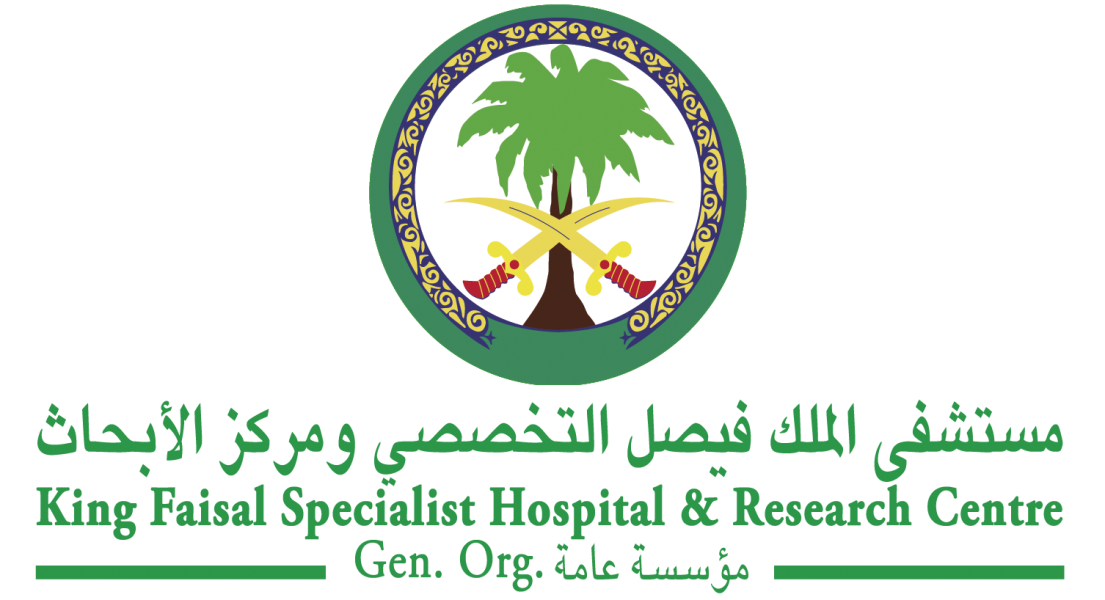 Rapid Response Team Report for 2Q Quarter 2024
Prepared by Rapid Response Team Coordinator, 
In collaboration with Quality Management Division, Performance Improvement Section.
Rapid Response Team Utilization Versus ADULT In-Patients Codes by Quarters for 2Q 2024
Rapid Response Team Utilization Versus ADULT Out-Patients Codes by Quarters for 2Q Q2024
Cardiac Arrest Event  Inpatient Area with and without RRT Activation for 2ND Q 2024
[Speaker Notes: NO ACCURATE PEDIATRIC DATA]
Cardiac Arrest Event  Outpatient Area with and without RRT Activation for 2ND Q 2024
Code for Intubation with/without RRT Activation 2ND Q 2024 (In & Out Patients)
Rapid Response Team Utilization for Adult In-Patients in Main Building 2ND Q 2024
Rapid Response Team Utilization for Adult In-Patients in Main Building by Units 2ND Q2024
Rapid Response Team Utilization Versus Adult In-Patients Codes(cardiac Arrest) by Units in Main Building 2ND Q 2024
Rapid Response Team Utilization and Outcomes for Adult In-Patients in Main Building 2nd Q2024
Rapid Response Team Utilization for Adult 
Out-Patients in Main Building 2nd Q2024
Rapid Response Team Utilization for Adult Out-Patients in Main Building by Units 2nd Q2024
Rapid Response Team Utilization and Outcomes for Adult Out-Patients in Main Building 2nd Q 2024
Rapid Response Team Utilization for Adult In-Patients in KACOLD 2nd Q2024
Rapid Response Team Utilization for Adult In-Patients in KACOLD by Units 2nd Q 2024
Rapid Response Team Utilization Versus Adult In-Patients Codes(Cardiac Arrest) by Units in KACOLD 2nd Q2024
[Speaker Notes: NO CARDIC ARREST IN KACOLD INPATIENT 2ND QUARTER.]
Rapid Response Team Utilization and Outcomes for Adult In-Patients in KACOLD 2nd Q 2024
Rapid Response Team Utilization for Adult Out-Patients in KACOLD by Units 2nd Q2024
Rapid Response Team Utilization for Adult Out-Patients in KACOLD by Units 2nd Q2024
Rapid Response Team Utilization and Outcomes  for Adult Out-Patients in KACOLD 2nd Q2024
East-wing In-Patients Adult 2nd Q2024
Rapid Response Team Utilization for Adult 
In-Patients in East Wing 2nd Q2024
Rapid Response Team Utilization for Adult In-Patients in East Wing by Units  2nd Q2024
Rapid Response Team Utilization and Outcomes for Adult In-Patients in East Wing 2nd 2024
Rapid Response Team Utilization Versus Adult In-Patients Codes(Cardiac Arrest)by Units in East Wing 2nd Q2024
Pediatric In/Out-Patients in Main Building2ND Q 2024
Rapid Response Team Utilization for Pediatric 
In-Patients in Main Building 2nd Q 2024
Rapid Response Team Utilization for Pediatric 
In-Patients in Main Building by Units 2nd Q2024
Rapid Response Team Utilization  and Outcomes  for Pediatric In-Patients in Main Building 2nd Q 2024
Pediatric Out-Patients Main Building 2nd Q2024
Rapid Response Team Utilization for Pediatric 
Out-Patients Main Building by Units 2nd Q 2024
Rapid Response Team Utilization for pediatricOut-Patients Main Building by Units 2nd Q2024
Rapid Response Team Utilization  and Outcomes  for Pediatric Out-Patients in Main Building 2nd Q 2024
Pediatric Out-Patients in KACOLD 2nd Q2024
Rapid Response Team Utilization for Pediatric 
Out-Patients in KACOLD by Units 2nd Q 2024
Rapid Response Team Utilization for pediatricOut-Patients KACOLD by Units 2nd Q2024
Rapid Response Team Utilization  and Outcomes  for Pediatric Out-Patients KACOLD 2nd Q 2024
Pediatric In Patients in KFNCCC 2nd Q 2024
Rapid Response Team Utilization for Pediatric 
In-Patients in KFNCCC 2nd Q2024
Rapid Response Team Utilization for pediatricOut-Patients KFNCCC by Units 2nd Q2024
Rapid Response Team Utilization and Outcomes for Pediatric In-Patients in KFNCCC 2ND Q2024
Pediatric Out Patients in KFNCCC 2nd Q 2024
Rapid Response Team Utilization for Pediatric 
Out-Patients in KFNCCC 2nd Q 2024
Rapid Response Team Utilization for Pediatric 
Out-Patients in KFNCCC by Units 2nd Q 2024
Rapid Response Team Utilization and Outcomes for Pediatric Out-Patients in KFNCCC 2nd Q2024
Thank you